Japanese-American Internment
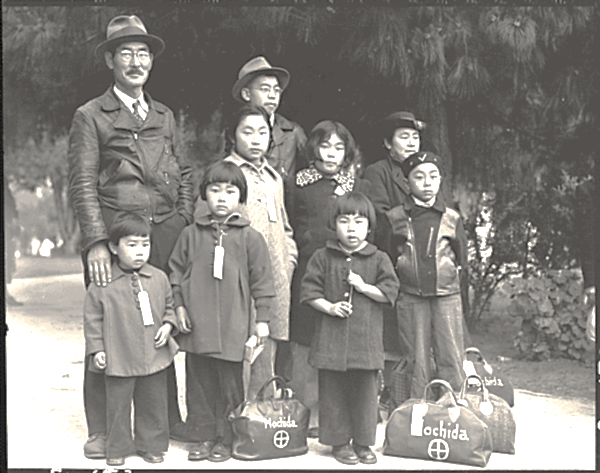 Kelly Hajdasz
					     JFK Middle School
					     Utica City School District
					     Khajdasz@uticaschools.org
Japanese-American Internment
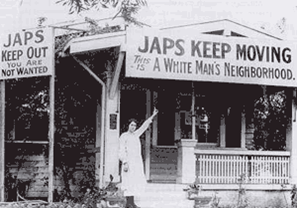 After the attack on Pearl Harbor, many Americans questioned the loyalty of Japanese Americans, fearing they may act as spies or help Japan invade the U.S.
The Wartime Relocation Agency (WRA) forced approximately 120,000 Japanese Americans to relocate to inland camps, living in crowded barracks behind barbed wire.
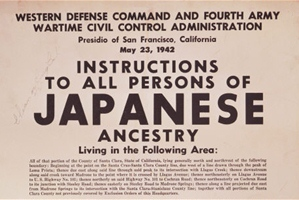 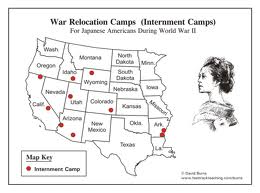 Identify the Problem
Who was involved?

What happened?

Where did it happen?

When did it happen?

Why did it happen?

How did it happen?
Korematsu v. U.S.
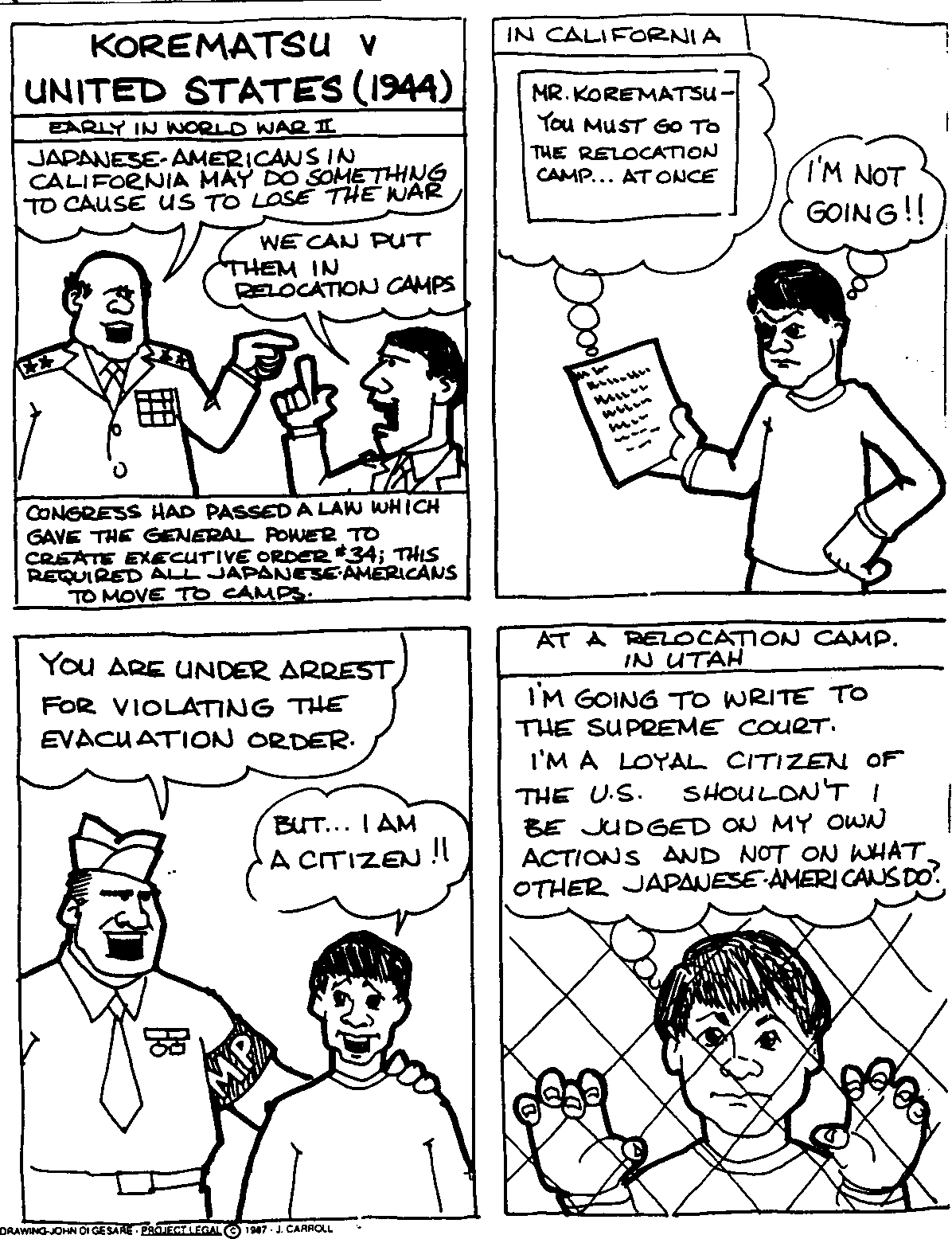 Japanese American Internment (U.S. Govt Film)
Korematsu Information
This Is the Enemy
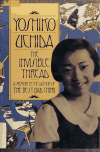 Prisoner of  My Country



Kenji
Gather Evidence
Why was Japanese-American Internment necessary?
 
 
 
Why was Japanese-American Internment unnecessary?
December 7, 1941
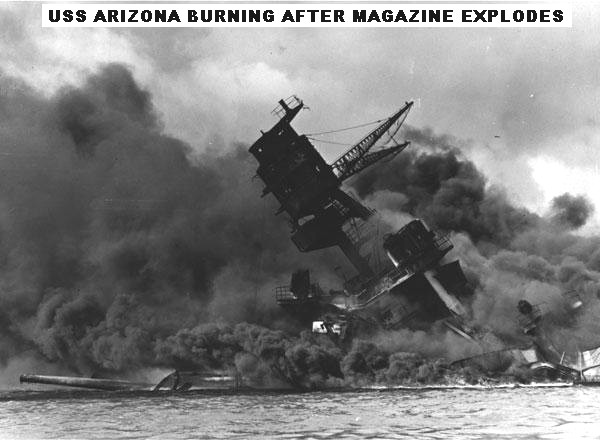 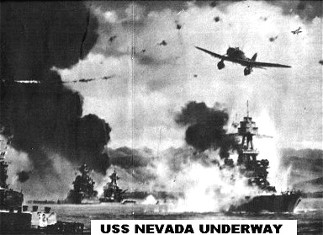 CASUALTIES 
2,408 KILLED - 1,178 WOUNDED = 3,586 TOTAL 
NOTE: Many more were known to have received wounds from shrapnel and other flying debris that didn't receive hospitalization in the already overcrowded medical facilities and no records were kept of their treatment.
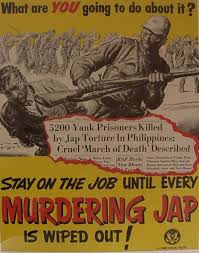 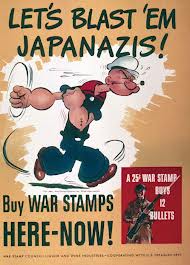 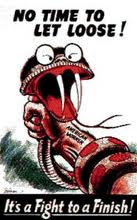 Executive Order 9066
Determine the Causes
Attack on Pearl Harbor
Anti-Japanese Sentiment
Executive Order 9066
For each of the above events, answer the following questions:

Who was involved?
What happened?
Where did it happen?
When did it happen?  
Why did it happen?
How did it happen?
Evaluate the Policy
Use the link to evaluate the American relocation policy. Was the government justified in placing Japanese-Americans in internment camps?
	  Yes		          		        No			
 			               1.
                                            2.
                                            3.

Explain your position on whether or not the government was justified in placing Japanese-Americans in internment camps.
Resources
Pearl Harbor: The Attack. Photographs.  http://www.pearlharborsurvivorsonline.org/. April 30, 2013

Anti-Japanese propaganda posters. Propaganda posters.puredanceensemble.com, 
http://www.kidport.com/Reflib/WorldHistory/WorldWarII/WorldWarIIPacificEvents.htm,
http://fortmissoulamuseum.org/WWII/detail.php?id=431 . May 1, 2013

Korematsu v. United States. Cartoon. http://www.streetlaw.org/en/landmark/cases/
korematsu_v_united_states. May 2, 2013

Japanese family. Picture. http: //www.nationalww2museum.org/learn/education/for-students/ww2-history/ww2-by-the-numbers/japanese-american-internment.html.May 5, 2013

Japanese-American Internment. Pictures. http://elliottworldwar2.wikispaces.com/ Japanese-American+internment+camps ,http://mvmsreader.pbworks.com/w/page/
7927229/Farewell%20To%20Manzanar%20B%20Block, http://www.nww2m.com/
2012/02/executive-order-9066-70th-anniversary-japanese-internment-februrary-19/wdc-japanese-internment-announcement/, http://www.fasttrackteaching.com/burns/
Unit_10_WW2/U10_race_issues.html . May1, 2013
Media Sources
This is the Enemy. Video.http://www.youtube.com/watch?feature=player
_detailpage&list=PL64CF32E398486D3C&v=JkaQqzumMGE.May 2, 2013

Manzanar.  Music Video. http://www.youtube.com/watch?v=Xon4mjDXB8&playnext
=1&list=PLC6E7984A80F52585 . May 6, 2013

Japanese Relocation. Gov’t propaganda film. http://www.youtube.com/watch?v=
_OiPldKsM5w. May 1, 2013

Pearl Harbor attack scene. Movie. http://www.youtube.com/watch?v=WHU5l788bgs. May 2, 2013

Declaration of War. Speech to Congress.http://www.youtube.com/watch?v
=lK8gYGg0dkE. May 2, 2013

Executive Order 9066. Letter. http://www.archives.gov/historical-docs/todays-doc/?dod-date=219. May 2, 2013

Uchida, Yoshiko. (1995). Prisoner of My Country. The Invisible Thread: p.72-79. New York, NY: Beech Tree Books